OPEN ENDED QUESTIONS - INFANT TODDLER
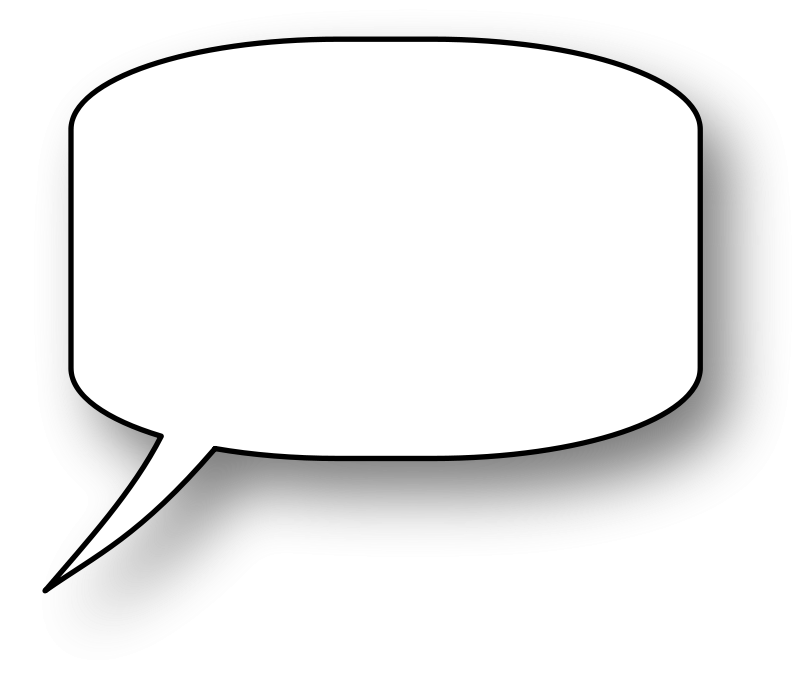 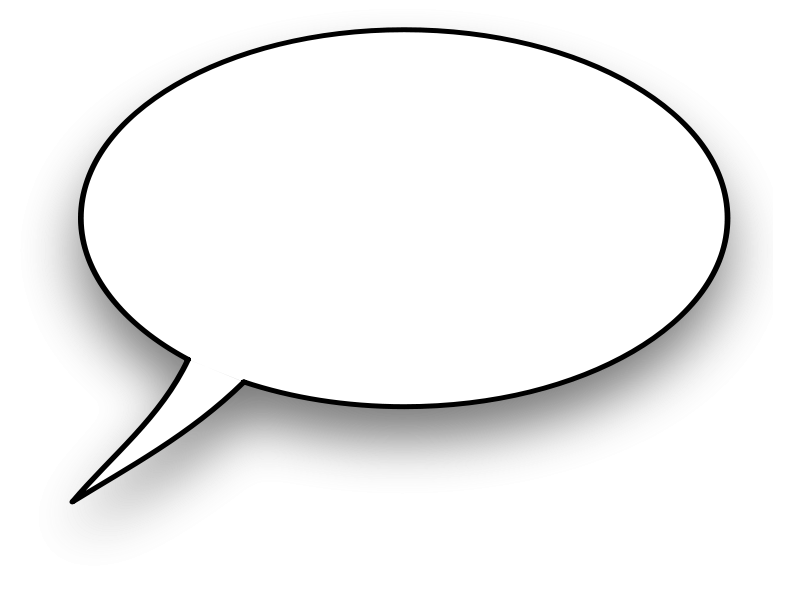 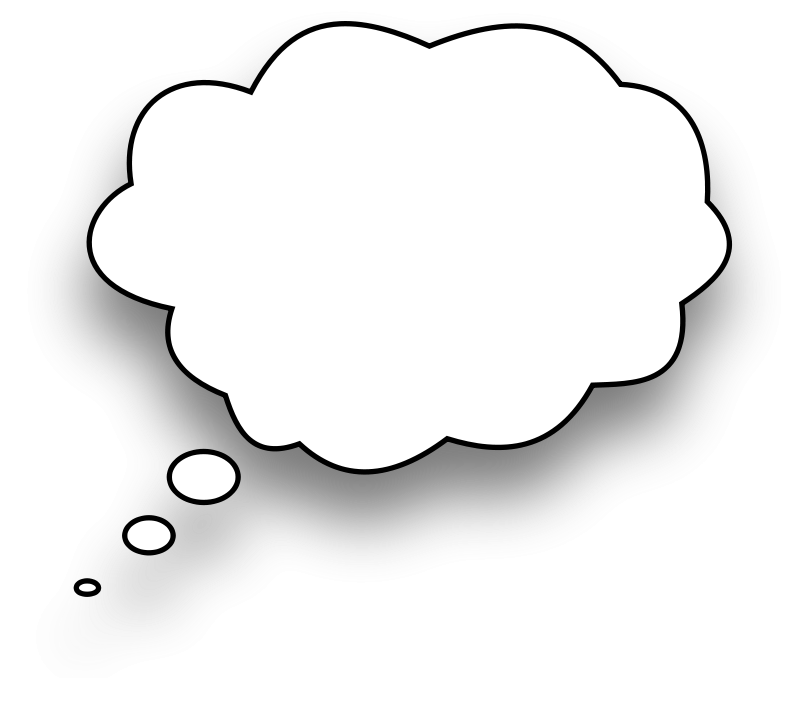 You’re bouncing 
up and down!
 You look excited! 
What is making 
you feel excited?
You are really 
paying attention 
to that
 [name the focus
 of attention]…
I see you reaching…
are you reaching for 
[name the object
 or person]?
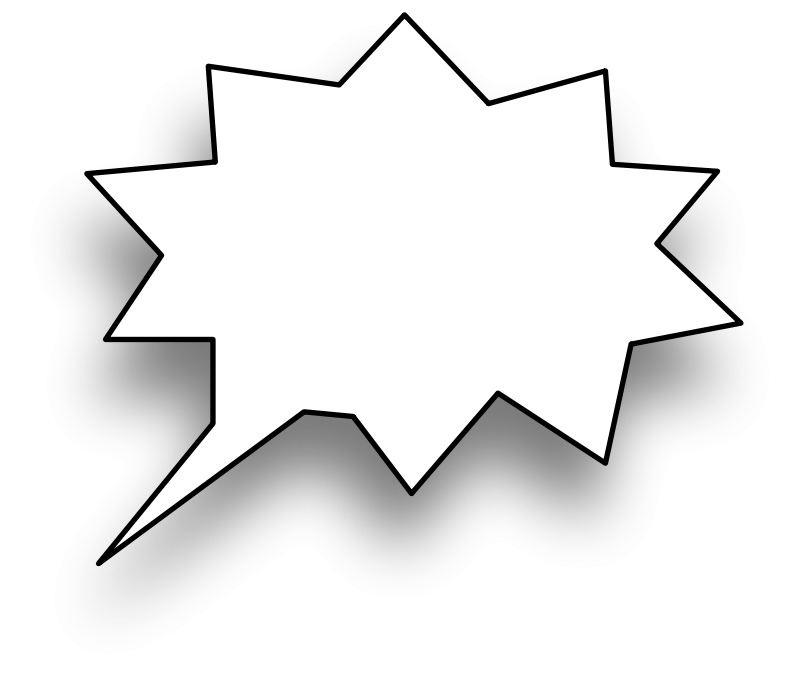 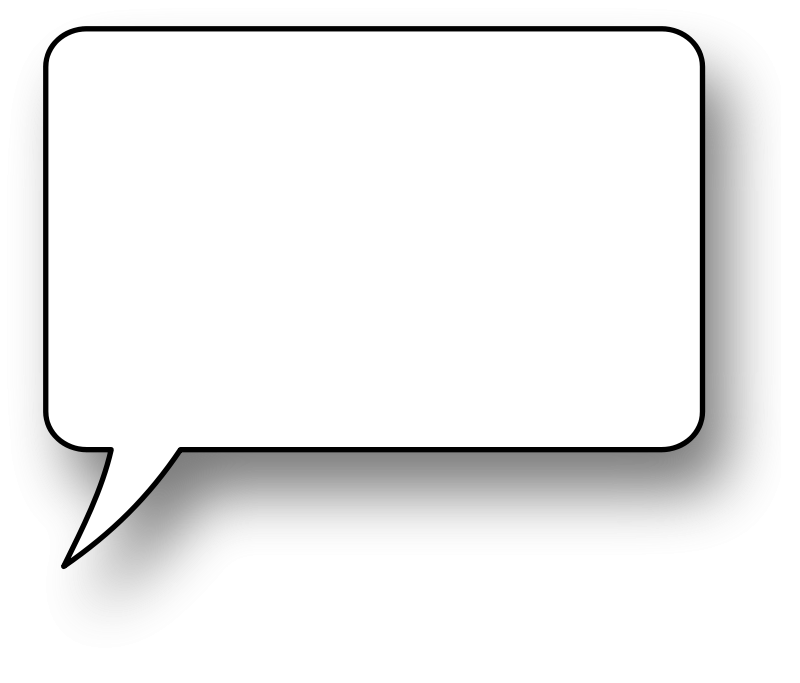 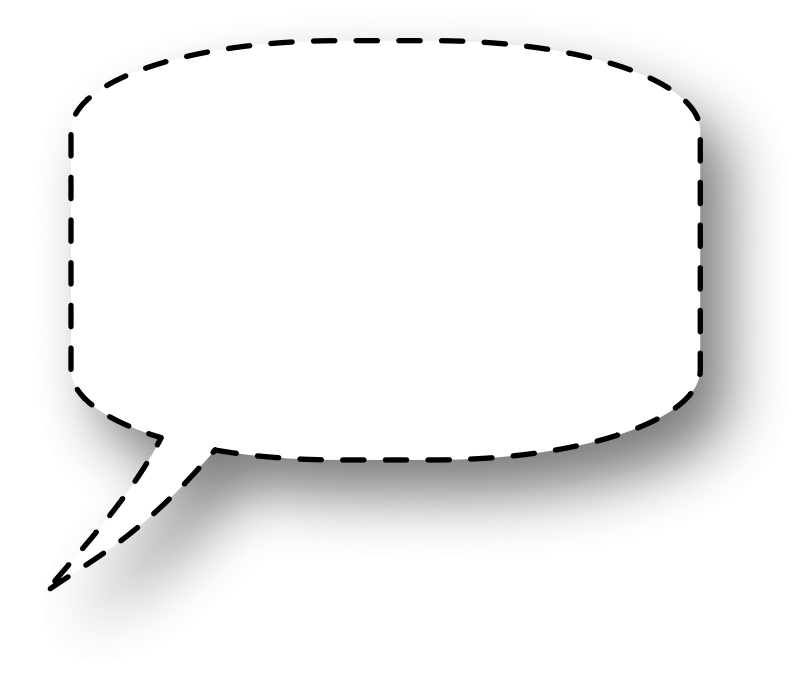 Are you trying to 
tell me that you are
 [name the emotion 
suggested by the 
child’s facial
 expression]?
I see you looking 
over there…
are you looking
 at the [name the 
object or person]?
Do you want to
 hold/touch/feel 
the [name the object]?
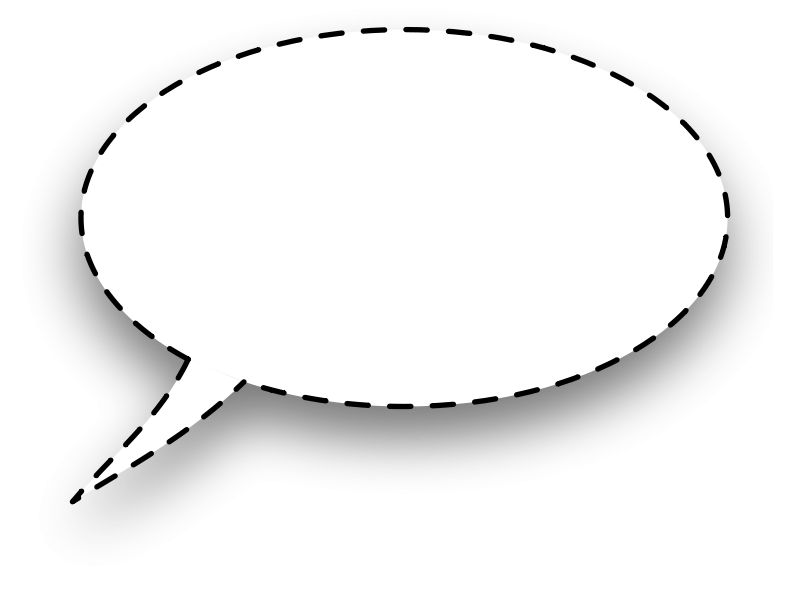 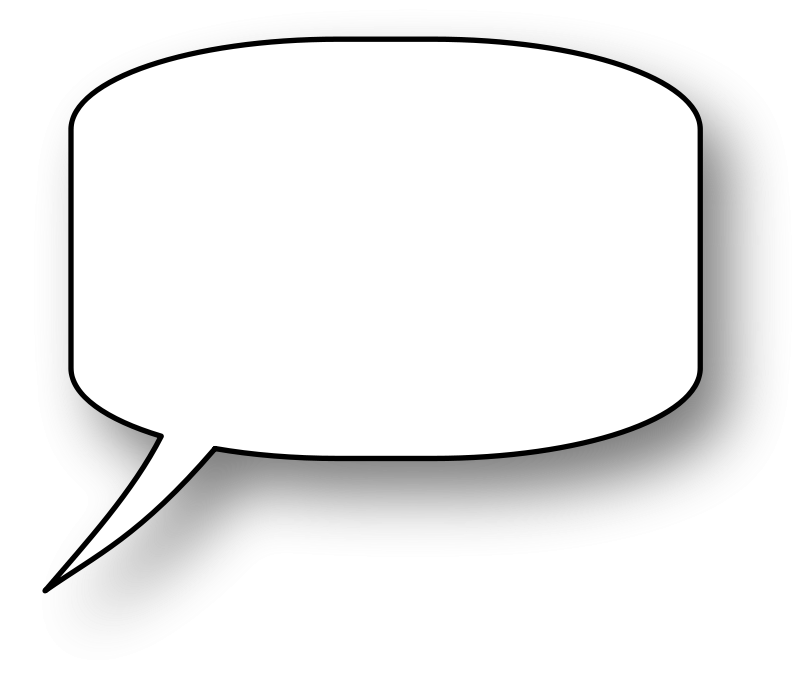 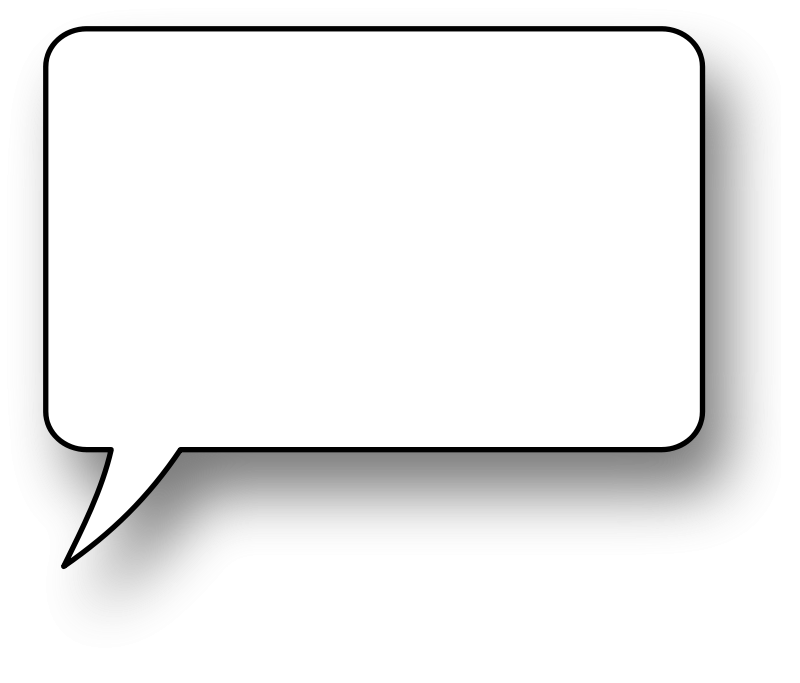 Are you asking for
 help from me? 
[pause] Hmm, let’s
 figure out what 
you are
 trying to do…
You have the blocks
 all pushed together…
[pause] I wonder 
what you are building…
Where did all the
 water/sand
go when you 
poured it?
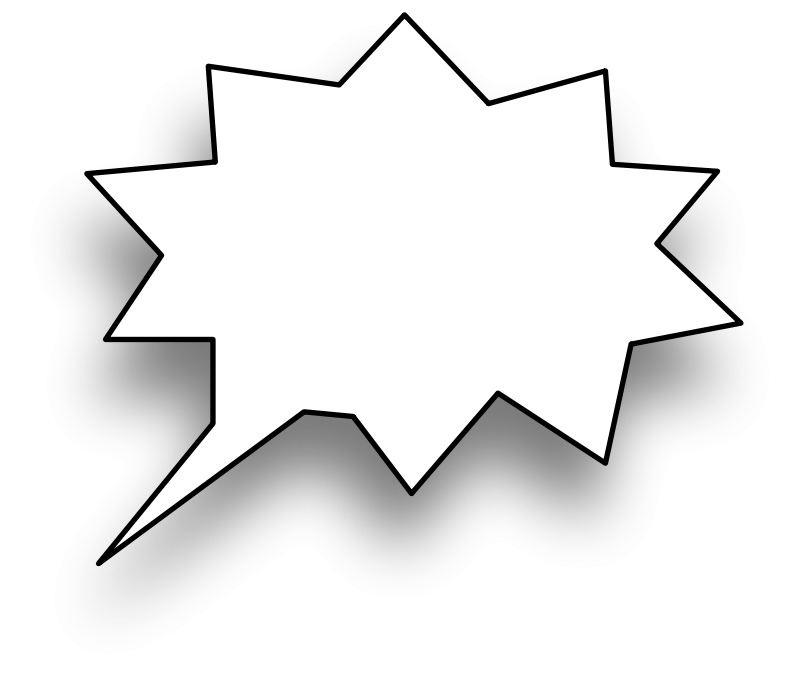 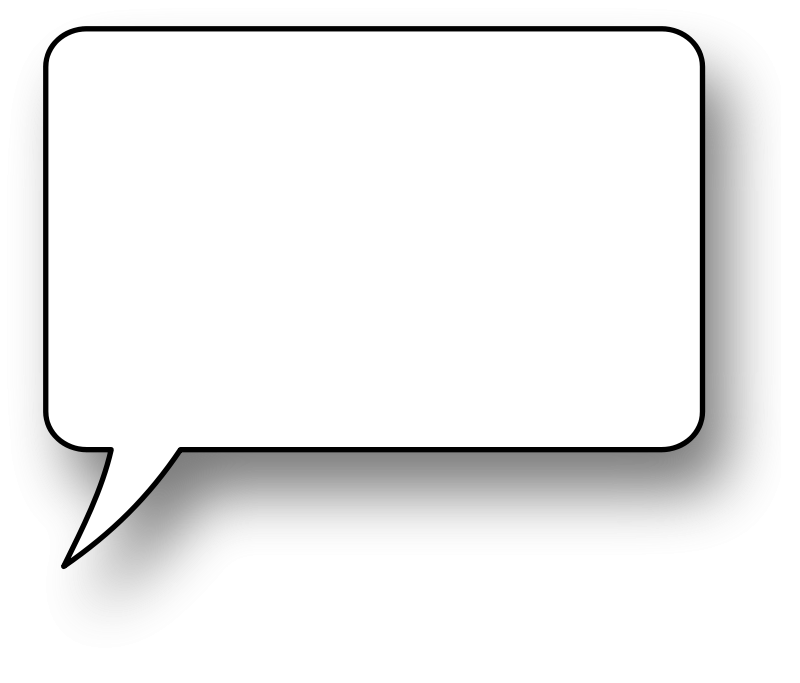 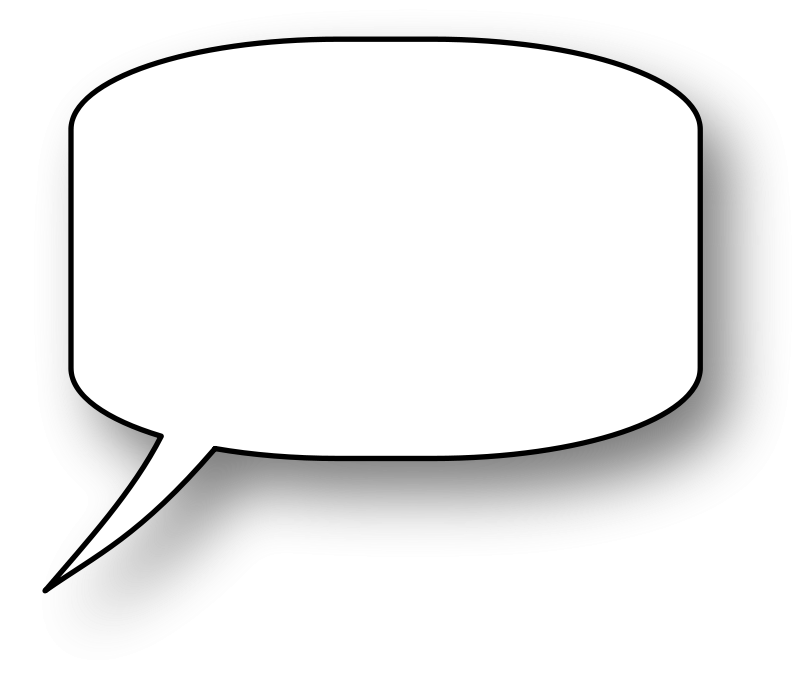 The red car and 
the blue car are 
driving…I think
 the red car might
 be going faster 
than the blue car. 
What do you think?
Hmm…I wonder
 how you will fit 
all of those blocks 
into your bag?
What’s 
happening 
out that
 window?